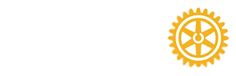 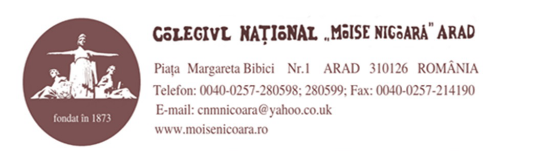 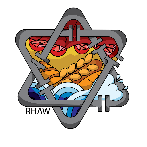 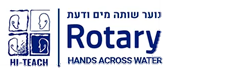 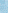 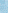 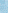 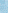 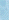 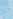 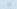 Water quality in Arad - today and tomorrow
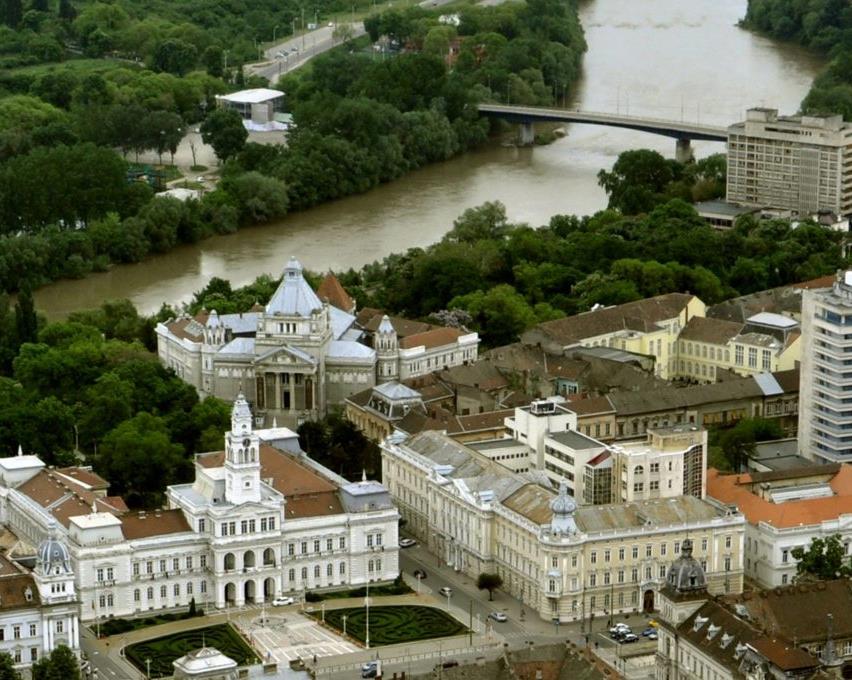 Today
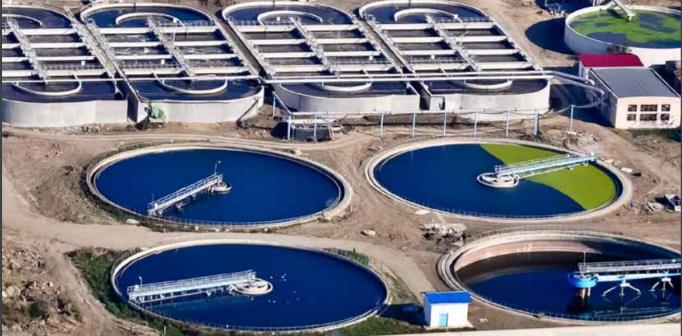 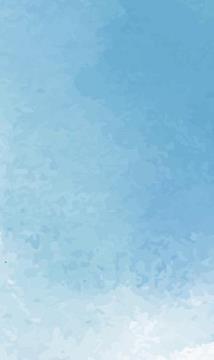 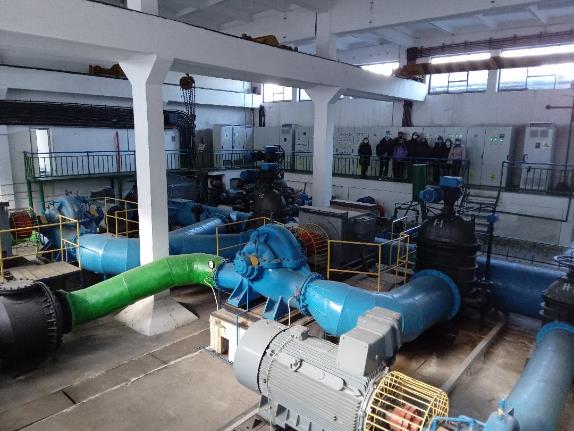 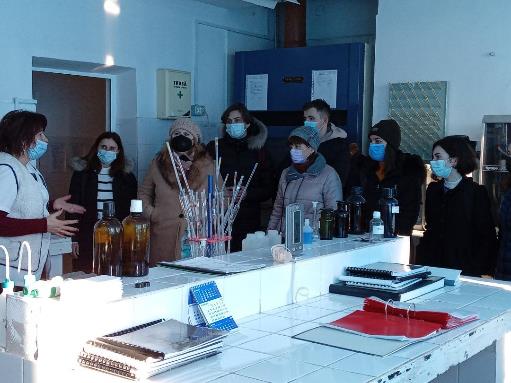 01
Drinking Water
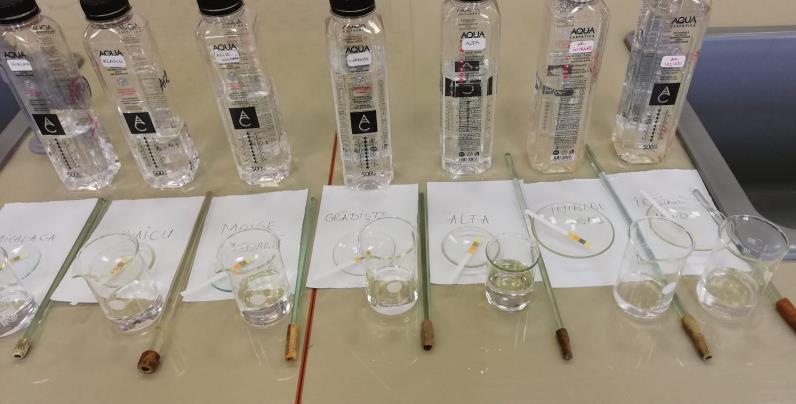 Chemical
        analysis
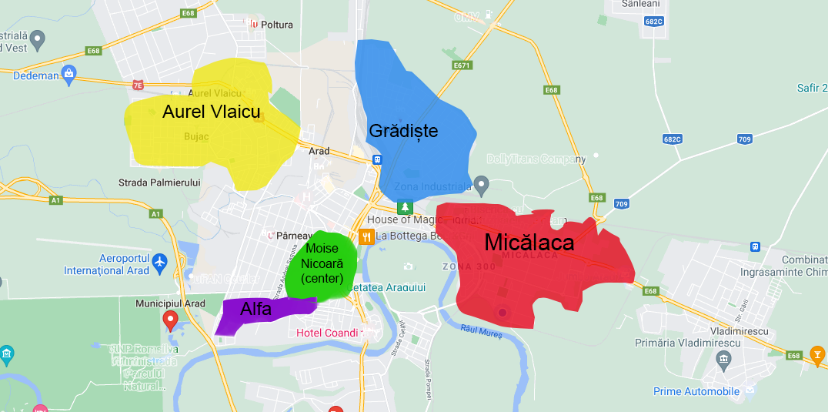 Determination of Chloride Ions
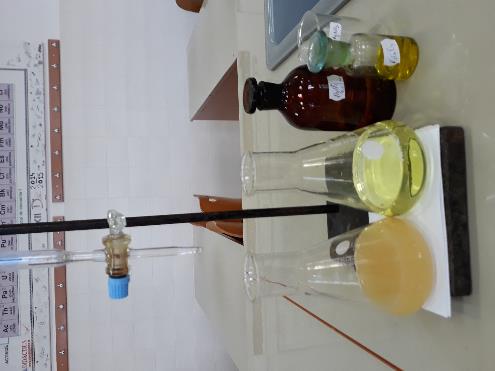 Determination of Total Water Hardness
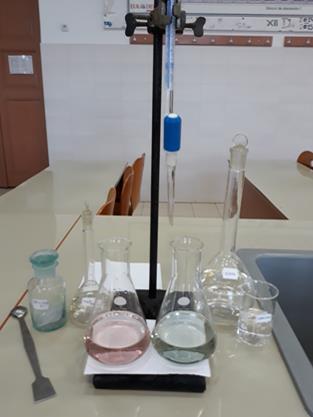 Determination of Bicarbonate Ions Concentration
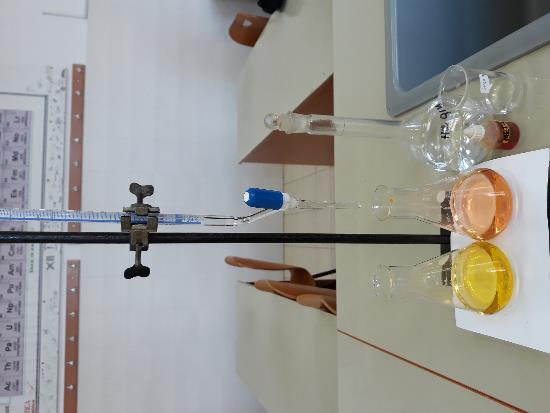 Determination of Heavy Ions Concentration
02
Wastewater
Wastewater microbiological analysis.
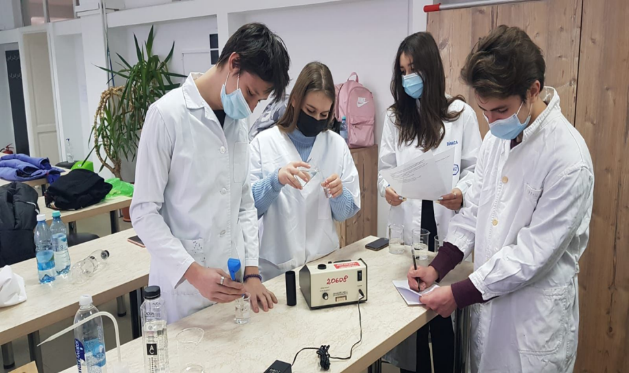 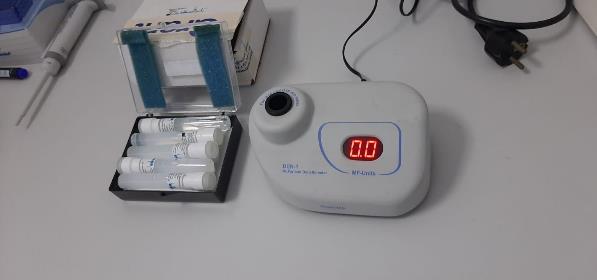 Microscopic aspects of plant organisms
1. VOLVOX
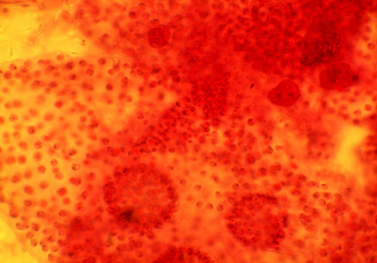 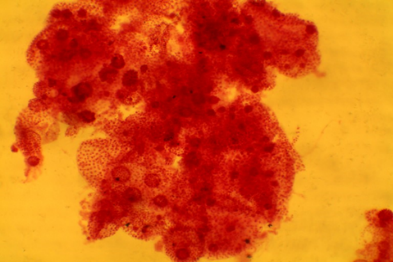 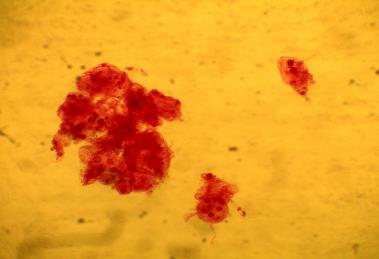 x400
x40
x100
Polyphyletic genus of chlorophyte  green algae in the family Volvocaceae.
2. SPIROGYRA
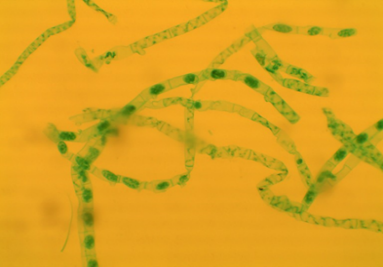 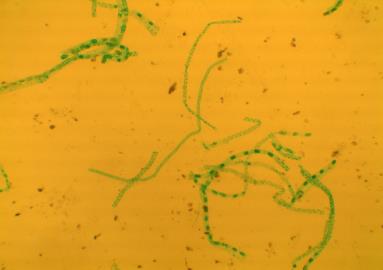 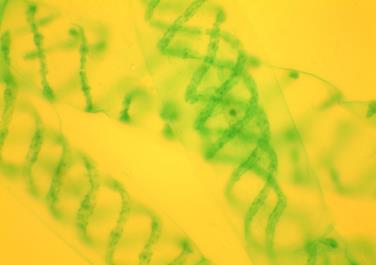 x100
x40
x400
Filamentous charophyte green alga, named for its helical or spiral arrangement of the chloroplasts.
03
The Mureș River
It’s the most important river crossing Arad county's territory (191,6 km).
It forms the border between Romania and Hungary over a distance of 22 km.
The Mureș Floodplain Natural Park an important protected area for its natural habitats.
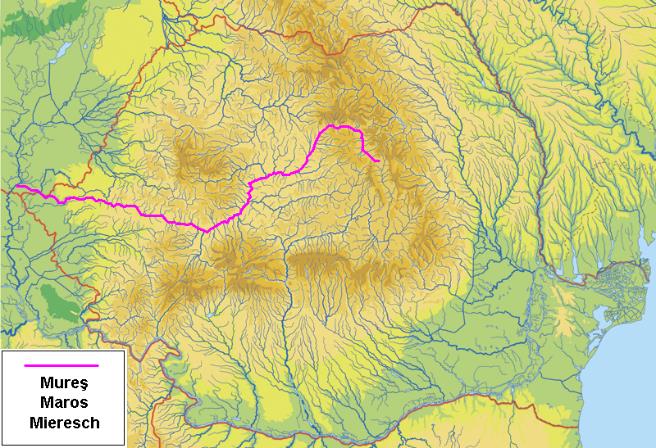 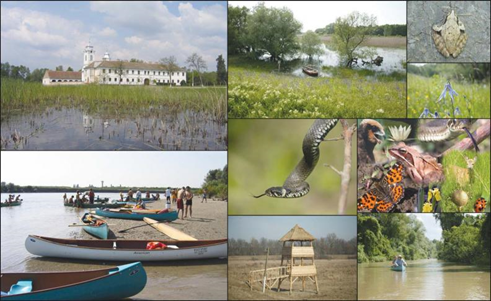 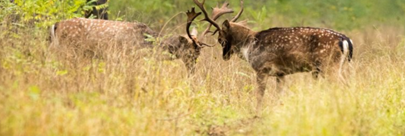 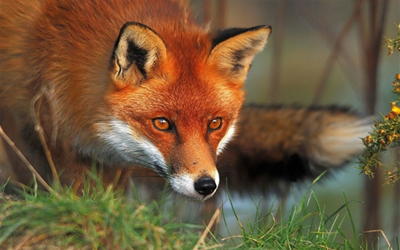 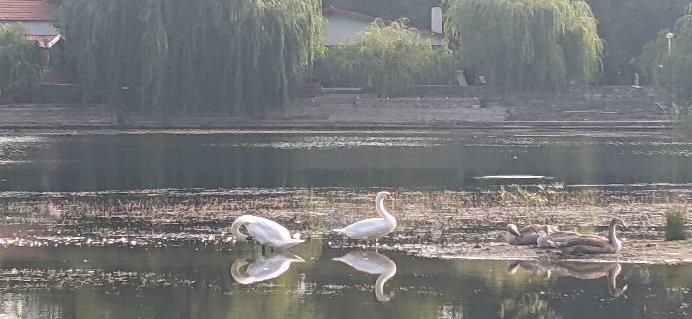 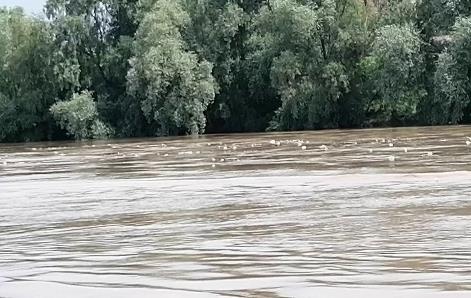 Pollution of the Mureș River
Sources of pollution:
Solid waste 
Industrial activities
The exploitation of wood
Discharges of contaminated water
The exploitation of sand and gravel
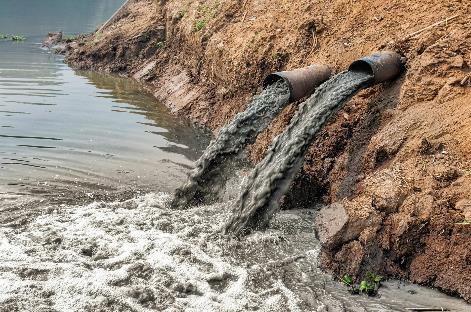 Chemical analysis
Interpretation
Mureș water pollution with detergents and food.
1.2
0.87
74
68
37.2
36.7
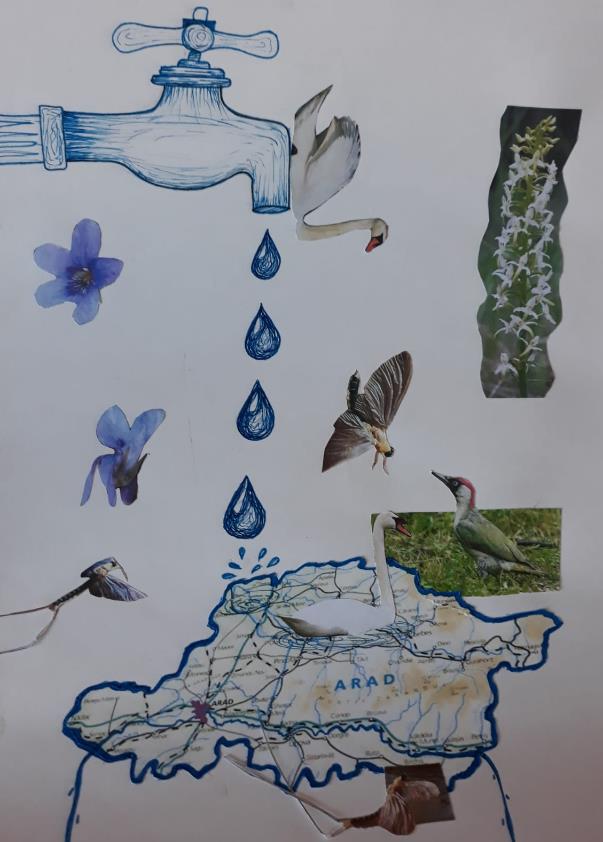 Tomorrow
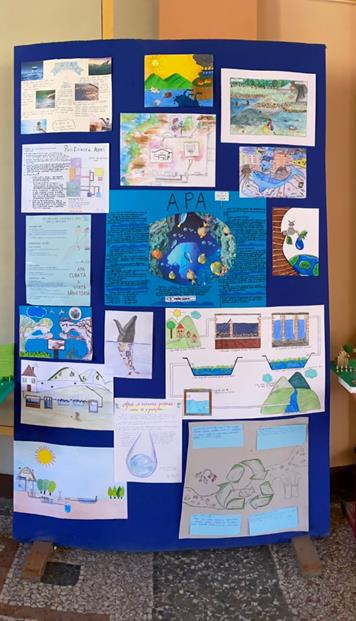 Messages from ”Moise Nicoară” National College for the future
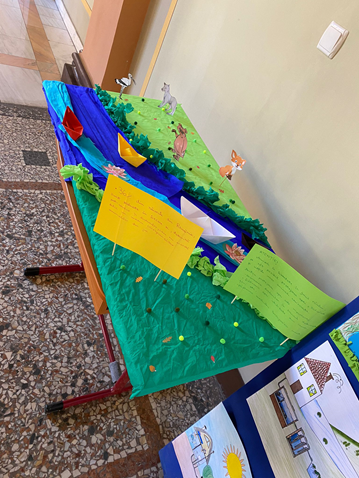 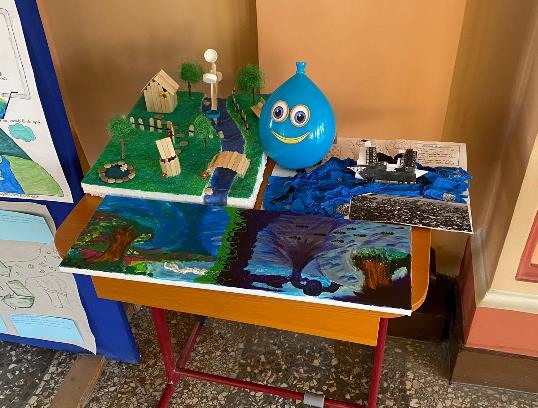 Special thanks to
Rotary Club Arad
Arad Water Company
Aurel Vlaicu University
Minear Laboratoare Arad
Bibliography
Internet explorer
https://www.sciencedirect.com/topics/earth-and-planetary-sciences
https://luncamuresului.ro
https://www.caarad.ro
https://www.qdidactic.com
https://www.meteo.md